Проект « Мои любимые сказки»
выполнила 
воспитатель первой категории
 МБДОУ № 45Вершинина Елена Георгиевна
2014г.
Цель проекта: обобщить знания детей о прочитанных сказках, прививать любовь к народным и авторским сказкам и их героям.

Задачи проекта: 
создавать условия для детей, способствующие освоению сказок;
закрепить и расширить знания детей о сказках;
развивать творческие навыки, коммуникативные умения;
способствовать поддержанию традиции семейного  чтения;
продолжать вовлекать детей, родителей   в совместную деятельность по знакомству со сказками, показать ценность и значимость совместного творчества детей и родителей;
создавать атмосферу эмоционального комфорта, взаимопонимания и поддержки.
База внедрения проекта: воспитатель, дети, родители МБДОУ №45.
 
Сроки реализации проекта: три месяца ( март, апрель, май 2014 г.)
Актуальность данного проекта
    Дети перестали читать. Телевизор, видео, компьютер поглощают ребенка, завоевывая заповедные уголки его сознания и души. В. Сухомлинский говорил: «Чтение в годы детства — это прежде воспитание сердца, прикосновение человеческого благородства к сокровенным уголкам детской души».  
Развитие речи становится все более актуальной проблемой в нашем обществе. 
На современном этапе поиск новых форм и методов обучения и воспитания детей – один из актуальных вопросов педагогики. С повышением внимания к развитию личности ребенка связывается возможность обновления и качественного улучшения его речевого развития. Поэтому показатели речи и свойства личности, их взаимовлияние должны быть в центре внимания взрослых, заботящихся о своевременном и гармоничном развитии ребенка. А сказка как сокровищница русского народа находит применение в различных областях работы с детьми дошкольного возраста.
Этапы работы: 
Определение темы (проблемы проекта). Вызвать интерес детей и родителей к теме проекта. 
Составление плана-схемы проекта. 
Обсуждение проекта на родительском собрании с родителями. 
Сбор информации, литературы, дополнительного материала. 
Работа по плану с детьми, родителями. 
Подведение итогов, анализ ожидаемого результата. 
Презентация проекта.
Предполагаемый результат.
  Дети должны:                                                                                                                                                                                                                                            - проявлять любовь к сказкам и театральной деятельности;                                                                                                                                                                                                - знать и называть прочитанные сказочные произведения, их авторов, тексты, персонажей, мораль ;                                                                                                                                 - знать различные виды театров и уметь показывать их;                                                                                                                                                                       - уметь использовать различные средства выразительности;                                                                                                                                                               - уметь самостоятельно выбирать сказку, проводить предварительную работу к ее показу, вживаться в свою роль.
Пути реализации проекта 
Пополнение содержания книжного уголка сказками разных жанров. 
Организация выставки поделок, рисунков. 
Изготовление декораций к сказкам, костюмов сказочных героев, атрибутов.
Содержание работы с детьми. 
Беседы «Сказки -добрые друзья», «Мои любимые сказки» 
Чтение разных сказок;   
Словесное рисование детьми по прочтении текста характеров героев, обстановки, «интерьера» сказки. 
Разучивание присказок, поговорок, пословиц о сказках, сказочных героях. 
Пересказ прочитанных сказок, их инсценирование. 
Самостоятельное составление сказок. 
Рассказывание сказок собственного сочинения. 
Иллюстрирование прочитанных сказок, сказок собственного сочинения. Сопровождение рассматривания готовых работ словесными рассказами и пояснениями. 
Рассматривание иллюстраций разных художников к сказкам. 
Загадки о сказках, героях сказок. 
Викторина по сказкам. 
Посещение  выставки « Мои любимые сказки», знакомство с книгами сказок, имеющихся в книжном уголке группы. 
Выполнение самостоятельных и совместно с родителями творческих работ. 
Драматизация сказки « Заюшкина избушка».
Содержание работы с родителями. 
Опрос - анкетирование «Сказки в жизни вашего ребенка»
Беседа с родителями «Знакомство с проектом». 
Домашние задания для родителей и детей (изготовление поделок, рисование иллюстраций к сказкам). 
Чтение сказок с детьми. 
Придумывание сказок с детьми. 
Помощь в пополнении книжного уголка сказками.
Консультация для родителей «Почему необходимо рассказывать и читать детям сказки? »
Информация для родителей в папке - передвижке: «Читаем детям сказки  » 
Совместная творческая работа с детьми: Изготовить атрибуты для театрального уголка (маски, шляпы)
План-схема работы с детьми и родителями по реализации проекта    «Мои любимые сказки»
Литература:
1.   Русские народные сказки / под ред. О.Ф. Трифоновой. – М.: АСТ-АСТРЕЛЬ, 2002.
2.Русское народное творчество / под ред. Н.А. Захарова. – М.: «Высшая школа», 1966.
3. Сказки на ночь / под ред. С. Рублёва. – Ростов н/Д: Издательский дом «Владис», 2007.
 4. «Синтез искусств в эстетическом воспитании детей дошкольного и школьного возраста» Куревина О. А. М., 2003г. 
5. «Воспитание ребенка-дошкольника: развитого, образованного, самостоятельного, инициативного, неповторимого, культурного, активно-творческого» Куцакова Л. В., Мерзлякова С. И., М. 2003г.                                                                                                                                               6. Шорохова О. А. Играем в сказку. Москва 2006г. 
7. Семенова А. И. Сказка как средство духовно-нравственного воспитания дошкольников-М., 2004 г. - Издательство «Апрель»- с. 168.
8. Непомнящая С. Ф. Сказкотерапия в детском саду. - М., 2012 г. -Издательство «Мысль»- с. 238.
9. Александрова Н. И. Методика работы со сказкой. - М., 2006 г. - Издательство «Пресса», -с. 268.
Спасибо за внимание!
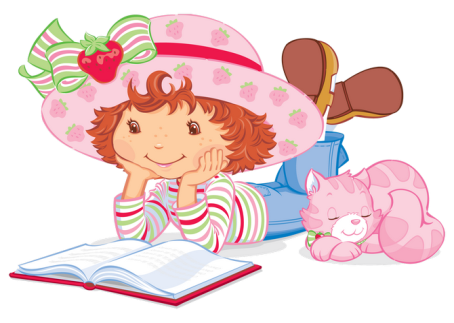